1
| Mengel / Svensson | EDUG 2015, Mapping Workshop | 15 Apr 2015
Tina Mengel, Lars G. Svensson
Dewey Basics for Mapping\\Bringing Dewey Mappings onto the Semantic Web
2
| Mengel / Svensson | EDUG 2015, Mapping Workshop | 15 Apr 2015
What it is about to map Dewey

Things to talk about (early!) in the mapping project

Things to consider when you want to share your mappings with someone else
3
| Mengel / Svensson | EDUG 2015, Mapping Workshop | 15 Apr 2015
What is it about to map Dewey
Advantages of the DDC
universal
numeric and verbal
used worldwide
number building
ongoing updates
WebDewey US and family WebDeweys used around the world to classify with
	DDC
Built numbers
Number building tool
Application adapted to local requirements
Additional terminology (Mappings!)
4
| Mengel / Svensson | EDUG 2015, Mapping Workshop | 15 Apr 2015
What is it about to map Dewey
Advantages of the DDC
universal
numeric and verbal
used worldwide
number building
ongoing updates
WebDewey US and family WebDeweys used around the world to classify with DDC
Built numbers
Number building tool
Application adapted to local requirements
Additional terminology (Mappings!)
Advantages of the DDC
universal
numeric and verbal
used worldwide
number building
ongoing updates
WebDewey US and family WebDeweys used around the world to classify with
	DDC
Built numbers
Number building tool
Application adapted to local requirements
Additional terminology (Mappings!)
5
| Mengel / Svensson | EDUG 2015, Mapping Workshop | 15 Apr 2015
What is it about to map Dewey
Typological characteristics

hierarchy
notational
structural

precoordination
built numbers
compound concepts
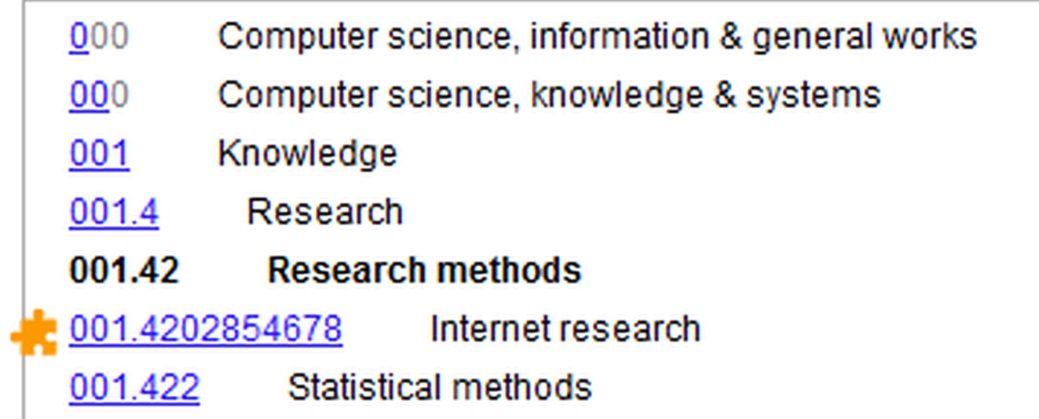 6
| Mengel / Svensson | EDUG 2015, Mapping Workshop | 15 Apr 2015
What is it about to map Dewey
Typological characteristics (2)
context dependency
1 topic in >1 disciplines
reference notes
Notes
What’s in the class?
What does not belong to the class but elsewhere?
Relative Index
arranged by disciplines
indicator for “What’s in the class” but also for “What else is in the class?”
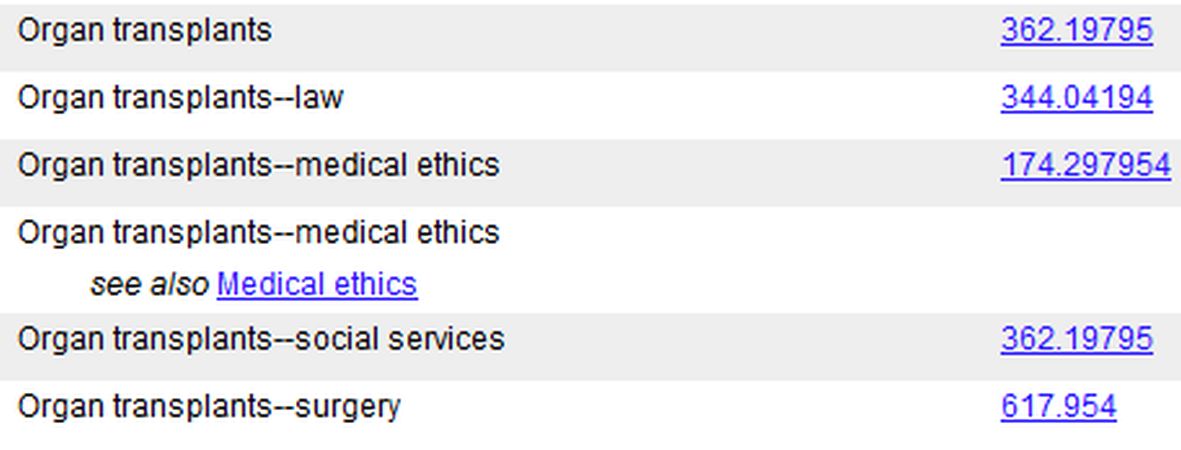 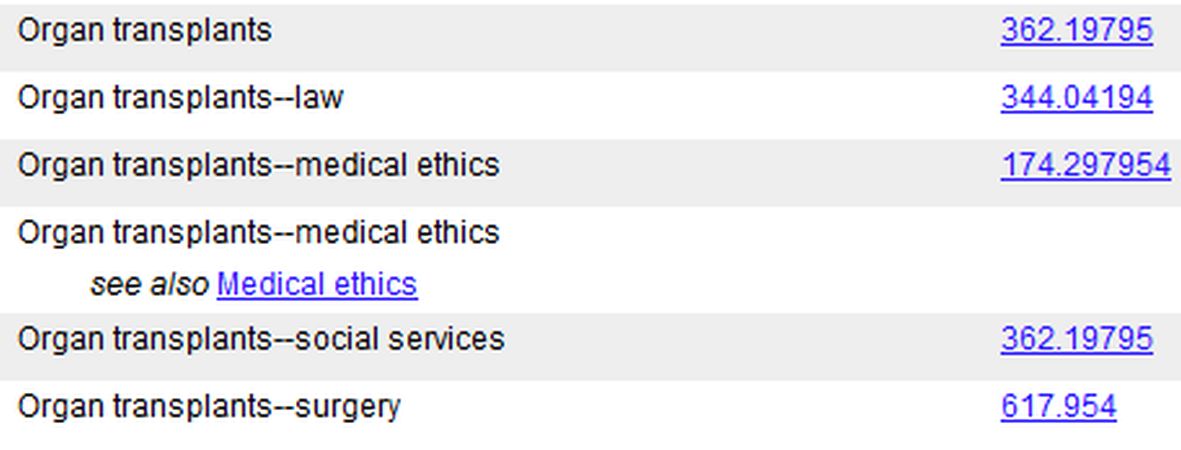 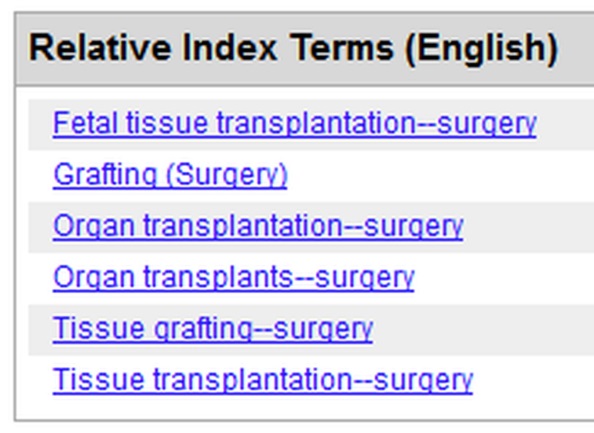 7
| Mengel / Svensson | EDUG 2015, Mapping Workshop | 15 Apr 2015
Things to talk about (early!) in the mapping project
8
| Mengel / Svensson | EDUG 2015, Mapping Workshop | 15 Apr 2015
Connotation scope
What are the elements to be mapped?
The actual mapping takes place on the subject level.
9
| Mengel / Svensson | EDUG 2015, Mapping Workshop | 15 Apr 2015
Connotation scope
Step 1: Simple entity
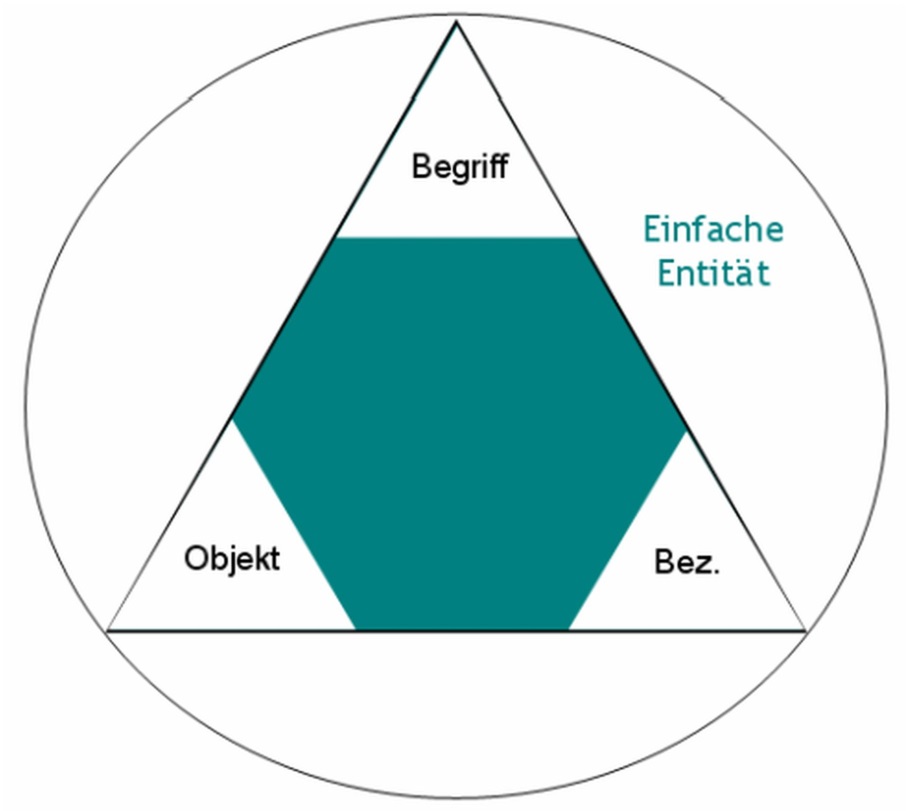 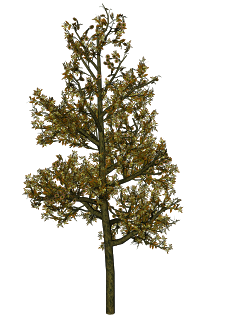 Tree
[Speaker Notes: Abb. aus: Gödert, Winfried: Semantische Wissensrepräsentation und Interoperabilität. In: Information Wissenschaft & Praxis 61 (2010) 1, S. 5-28]
10
| Mengel / Svensson | EDUG 2015, Mapping Workshop | 15 Apr 2015
Connotation scope
Step 2: Complex entity
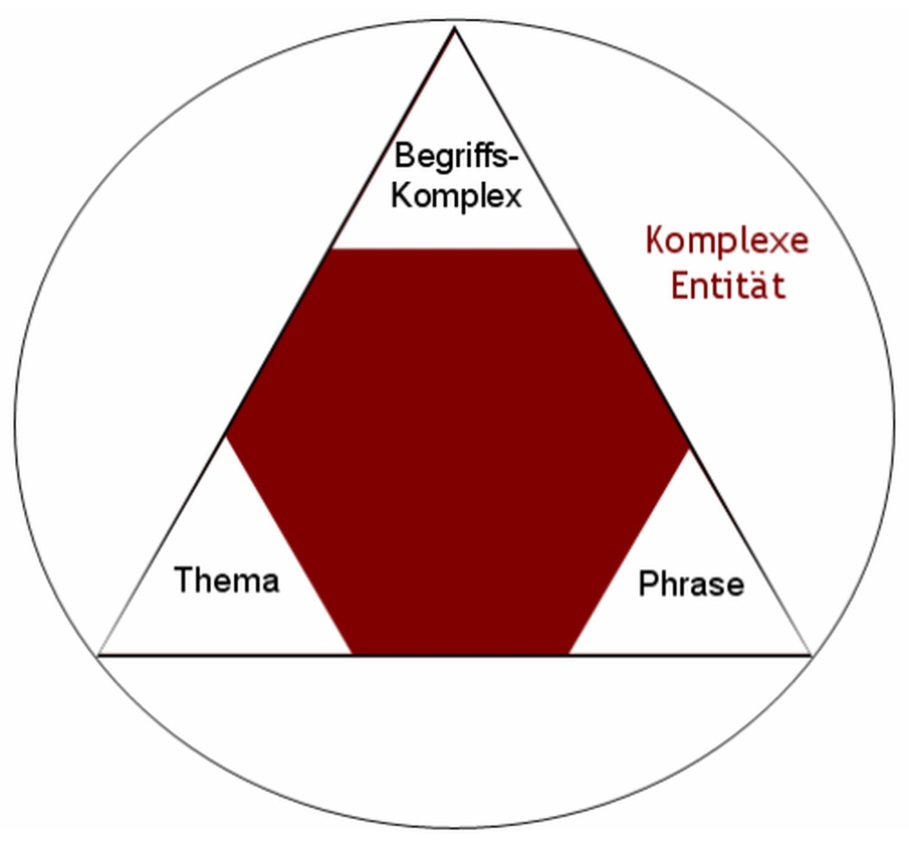 pre-combined
predefined
limited for certain use
part of a discipline
positioned in a hierarchy
...
[Speaker Notes: Abb. aus: Gödert, Winfried: Semantische Wissensrepräsentation und Interoperabilität. In: Information Wissenschaft & Praxis 61 (2010) 1, S. 5-28]
11
| Mengel / Svensson | EDUG 2015, Mapping Workshop | 15 Apr 2015
Connotation scope
Step 3: Complex entity A MATCHES Complex entity B
Complex entity
A
Complex entity
B
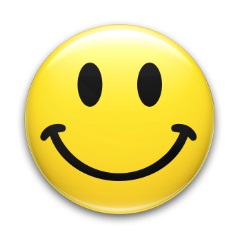 12
| Mengel / Svensson | EDUG 2015, Mapping Workshop | 15 Apr 2015
Connotation scope
Example for: Complex entity A MATCHES Complex entity B
BT Außenpolitik

Diplomatie

P.01 (allg. Politik)
320
Political science
 327
International relations

327.2 Diplomacy
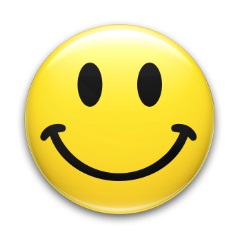 13
| Mengel / Svensson | EDUG 2015, Mapping Workshop | 15 Apr 2015
Connotation scope
DDC: What’s in the class?
14
| Mengel / Svensson | EDUG 2015, Mapping Workshop | 15 Apr 2015
Connotation scope
DDC: What’s in the class?
15
| Mengel / Svensson | EDUG 2015, Mapping Workshop | 15 Apr 2015
Connotation scope
DDC: What’s in the class?
16
| Mengel / Svensson | EDUG 2015, Mapping Workshop | 15 Apr 2015
Connotation scope
DDC: What else is in the class – but not visible?
17
| Mengel / Svensson | EDUG 2015, Mapping Workshop | 15 Apr 2015
Unidirectional vs. bidirectional mapping
Complex entity
A
Complex entity
A
Complex entity
B
Complex entity
B
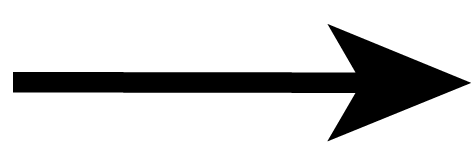 18
| Mengel / Svensson | EDUG 2015, Mapping Workshop | 15 Apr 2015
Unidirectional vs. bidirectional mapping
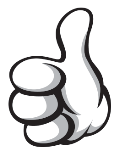 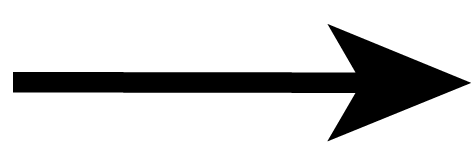 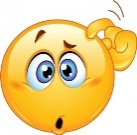 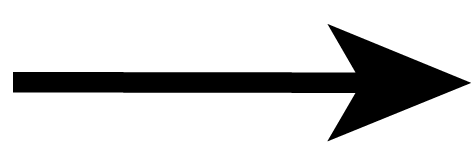 19
| Mengel / Svensson | EDUG 2015, Mapping Workshop | 15 Apr 2015
Unidirectional vs. bidirectional mapping
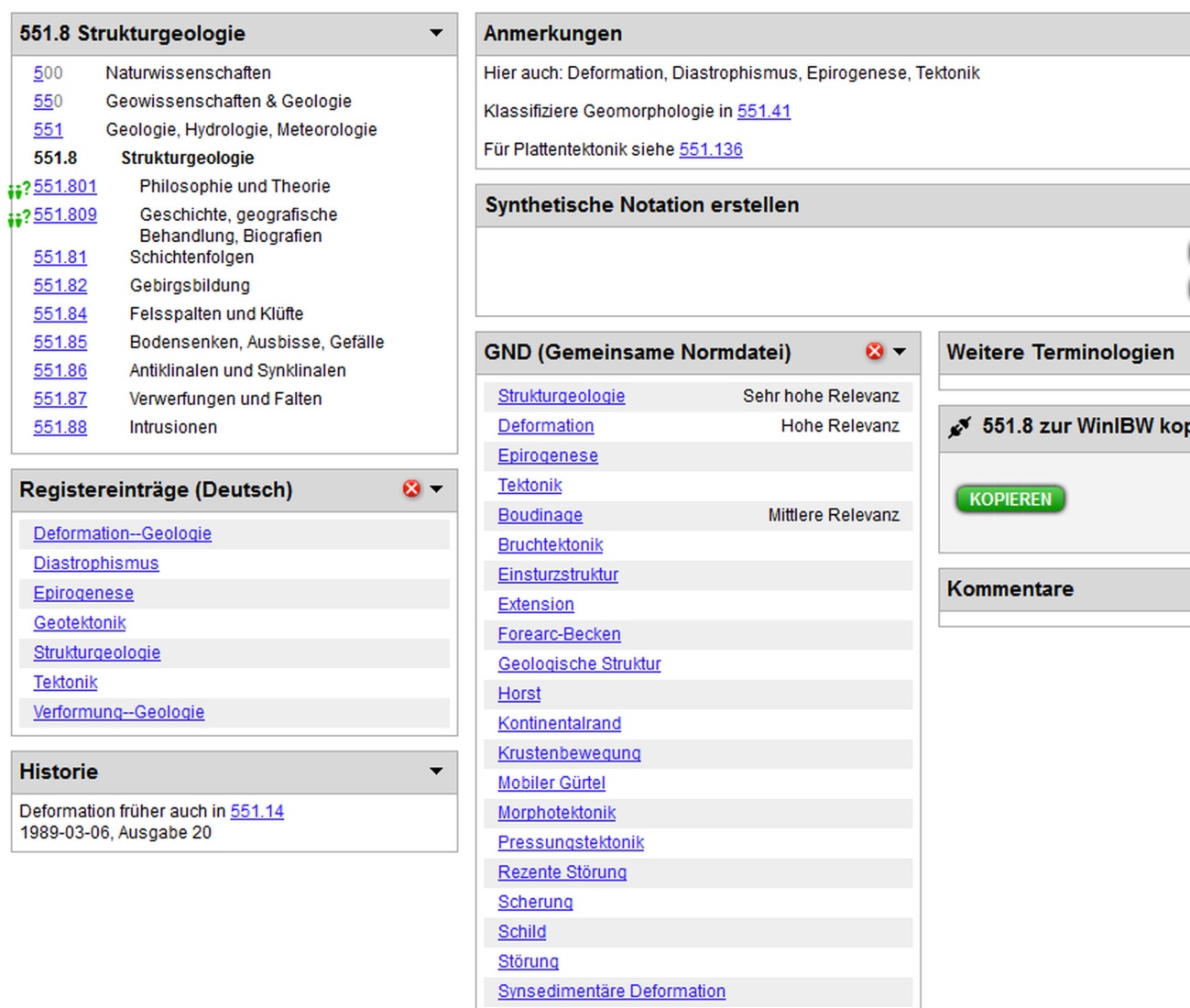 20
| Mengel / Svensson | EDUG 2015, Mapping Workshop | 15 Apr 2015
Unidirectional vs. bidirectional mapping
Degrees of Determinacy
Relationship based on the Connotation scopes of both systems and under consideration of unidirectional mapping
Complex entity
A
Complex entity
B
D4 = fully correspondent 
D3 = high relevance 
D2 = partial relevance 
D1 = minor relevance
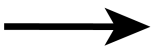 21
| Mengel / Svensson | EDUG 2015, Mapping Workshop | 15 Apr 2015
Specificity
Notational hierarchy
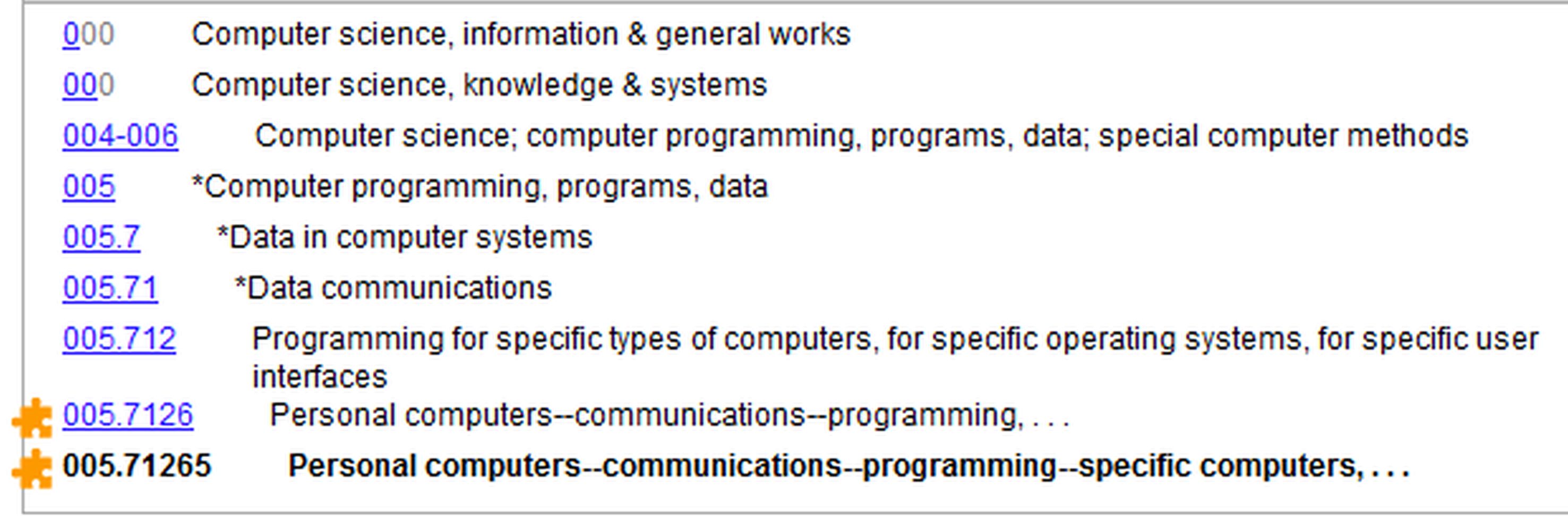 22
| Mengel / Svensson | EDUG 2015, Mapping Workshop | 15 Apr 2015
Specificity
Number building
23
| Mengel / Svensson | EDUG 2015, Mapping Workshop | 15 Apr 2015
Specificity
Structural hierarchy
Whatever is true of the general topic is also true of subordinate topics
Hierarchical force
Where to find?
Definition notes, Variant-name, former-name notes, Scope notes, Class-here notes, Number-built notes, Class-elsewhere notes, Former heading notes, See references
24
| Mengel / Svensson | EDUG 2015, Mapping Workshop | 15 Apr 2015
Specificity
Structural hierarchy
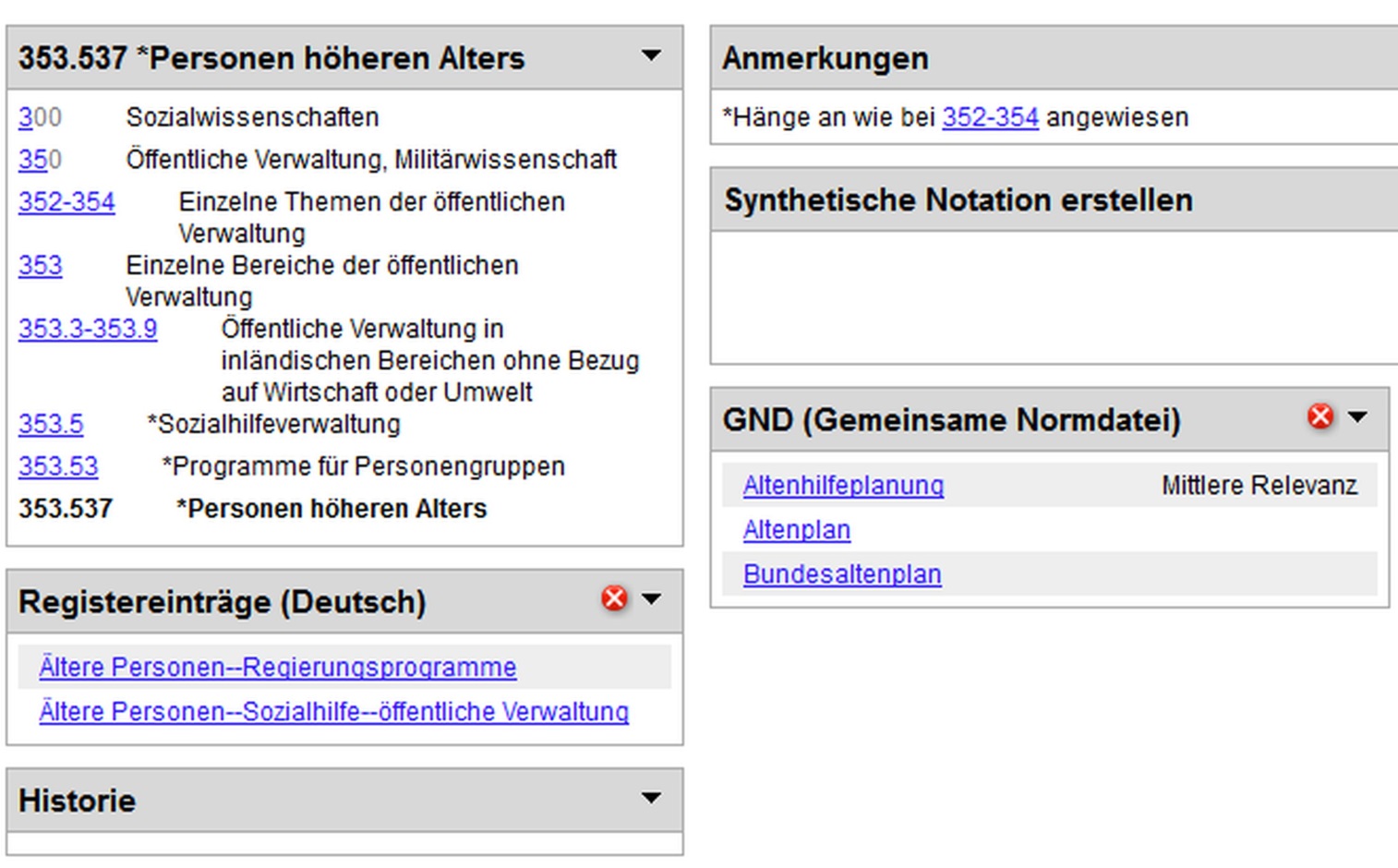 Single social welfare government programs directed to elder persons
25
| Mengel / Svensson | EDUG 2015, Mapping Workshop | 15 Apr 2015
Specificity
Structural hierarchy: Hierarchical force: Example:
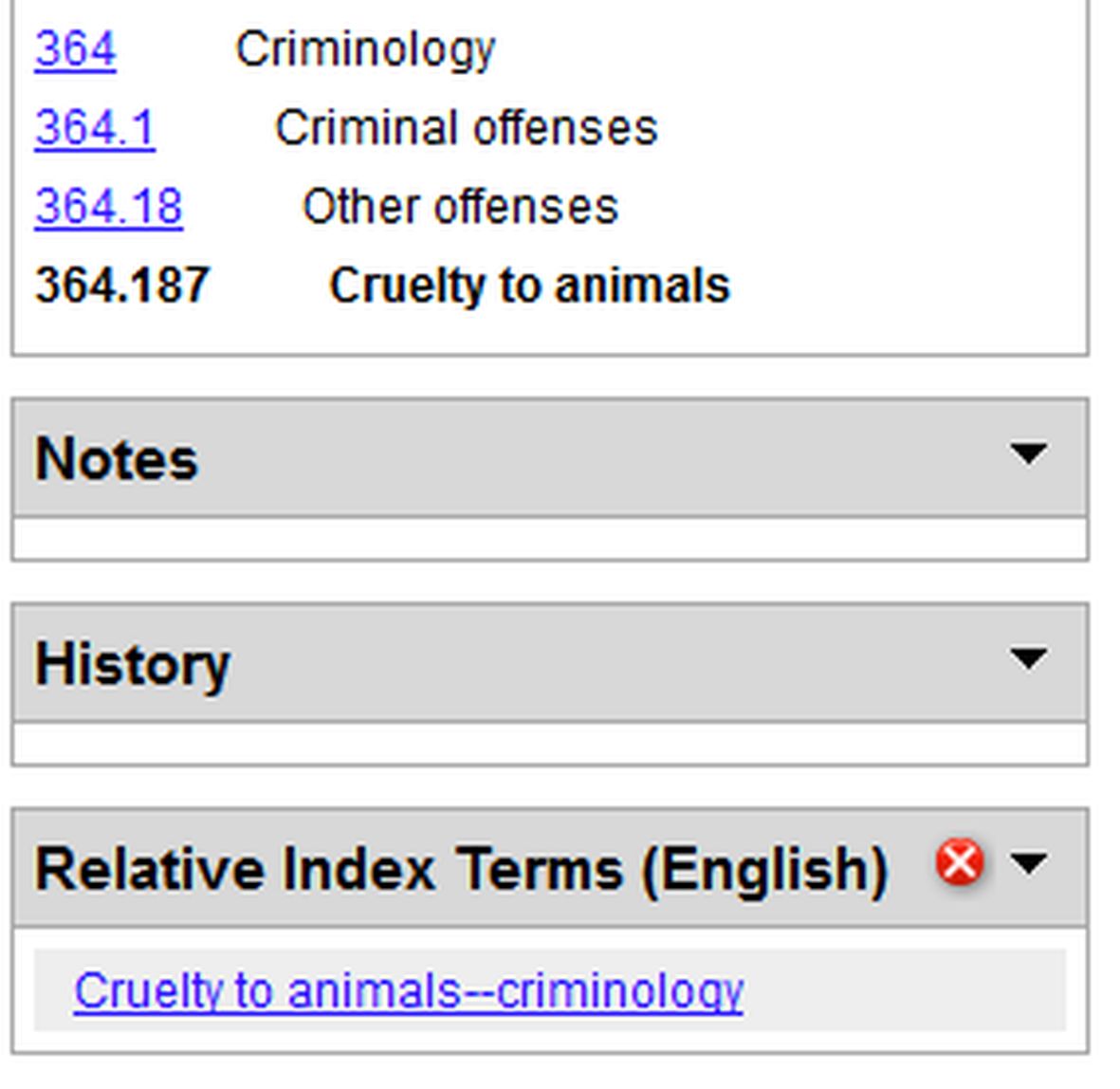 Definition note: Crime against animals and its alleviation

Class-here note: conspiracy to and incitement to commit an offense against animals, individuals identified with a specific offense or type of offense against animals, investigation of specific crimes against animals, …
26
| Mengel / Svensson | EDUG 2015, Mapping Workshop | 15 Apr 2015
Specificity
Structural hierarchy: Hierarchical force: Example:
Definition note: Crime against animals and its alleviation

Class-here note: conspiracy to and incitement to commit an offense against animals, individuals identified with a specific offense or type of offense against animals, investigation of specific crimes against animals, …
27
| Mengel / Svensson | EDUG 2015, Mapping Workshop | 15 Apr 2015
Specificity
Context dependency
A topic can occur in more than one discipline – in the DDC, that is in all disciplines in which the topic has literary warrant
306.4613 $d2
642.1 $d2
306.4613 *Personal health
642.1 Meals for home, family, individuals
28
| Mengel / Svensson | EDUG 2015, Mapping Workshop | 15 Apr 2015
Further things to talk about (early!) in the mapping project
Mapping of Tables – Yes or no?
Updating (hence versioning) of mappings according to DDC changes – Yes or no? And if Yes, how?
29
| Mengel / Svensson | EDUG 2015, Mapping Workshop | 15 Apr 2015
Mille grazie, ragazzi e ragazze !
References:
https://www.oclc.org/content/dam/oclc/dewey/resources/teachingsite/courses/Technical_Introduction.pdf
http://www.oclc.org/support/documentation/glossary/dewey.en.html
Green, R.; Panzer, M.: The Ontological Character of Classes in the Dewey Decimal Classification. In: Paradigms and conceptual systems in KO: proc. Eleventh int. ISKO conference, Rome, 23-26 February 2010.
CrissCross project page: http://ixtrieve.fh-koeln.de/crisscross/index_en.html
Gödert, W., Hubrich, J., Nagelschmidt, M.: Semantic Knowledge Representation for Information Retrieval. De Gruyter Saur, 2014. 
Illustrations on slides 9 and 10: Gödert, Winfried: Semantische Wissensrepräsentation und Interoperabilität. In: Information Wissenschaft & Praxis 61 (2010) 1, S. 5-28
WebDewey US: http://dewey.org/webdewey/login/login.html 
WebDewey Deutsch: http://deweyde.pansoft.de/
30
| Mengel / Svensson | EDUG 2015, Mapping Workshop | 15 Apr 2015
Things to consider when you want to share your mapping with someone else
What do they want to do with the information?
What data formats can they consume?
What can you say about your data (ontological commitment)?
31
| Mengel / Svensson | EDUG 2015, Mapping Workshop | 15 Apr 2015
What we want to share is knowledge, but the best we can do is to share data
Knowledge
Knowledge
Information
Information
Data
Data
Sender
Receiver
32
| Mengel / Svensson | EDUG 2015, Mapping Workshop | 15 Apr 2015
With Linked Library Data, Library Information is increasingly used outside of libraries
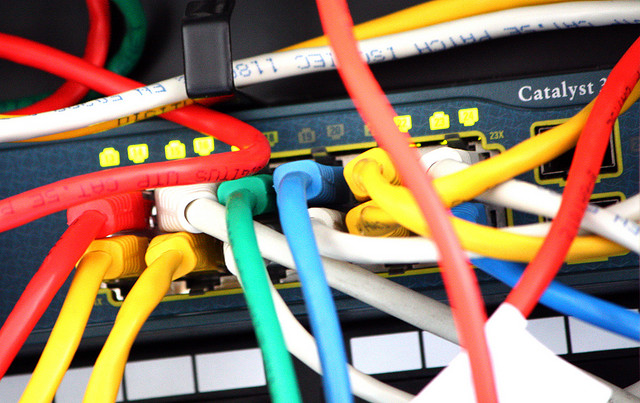 Library data
Some
data
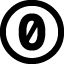 Photo by KIUI Staff (CC BY): http://www.flickr.com/photos/
kiui/3693823005/
Other
data
33
| Mengel / Svensson | EDUG 2015, Mapping Workshop | 15 Apr 2015
Until now, library information was mainly transported using MARC (pick your dialect…)
[...]
024 7# $a http://d-nb.info/gnd/4129921-8 $2 uri
083 04 $a 720.94309042 $9 d:3 $9 t:2010-03-10 §2 22/ger
150 ## $a Neues Bauen
450 ## $a Bauhaus-Stil $x Architektur
[...]
750 #7 $a Architecture, Modern -- 20th century $0 (DLC)sh 85006834 $0 (uri)http://lccn.loc.gov/sh85006834 $2 lcsh
750 #7 $aArchitecture -- 1900-1945 $0 (FrPBN)FRBNF11943944X $0 (uri)http://data.bnf.fr/11943944 $2 ram
083: Single Dewey classification number or a number span associated with a 1XX heading in an established heading record or a subdivision record.
http://www.loc.gov/marc/authority/ad083.html
34
| Mengel / Svensson | EDUG 2015, Mapping Workshop | 15 Apr 2015
Representation of KOS was an early use of RDF technologies
“Baustil”@de
“Architektur”@de
skos:prefLabel
gnd:4134057-7
gnd:4002851-3
skos:broader
“Architecture, Modern – 20th century”@en
“Neues Bauen”@de
gnd:4129921-8
“Bauhaus-Stil / Architektur”@de
lcsh:sh85006834
“Funktionalismus <Architektur>”@de
“Architecture – 1900-1945”@fr
skos:closeMatch
skos:relatedTerm
ram:11943944
gnd:4018924-7
35
| Mengel / Svensson | EDUG 2015, Mapping Workshop | 15 Apr 2015
One issue with SKOS: It‘s heavily geared towards thesauri (extension proposals exist)
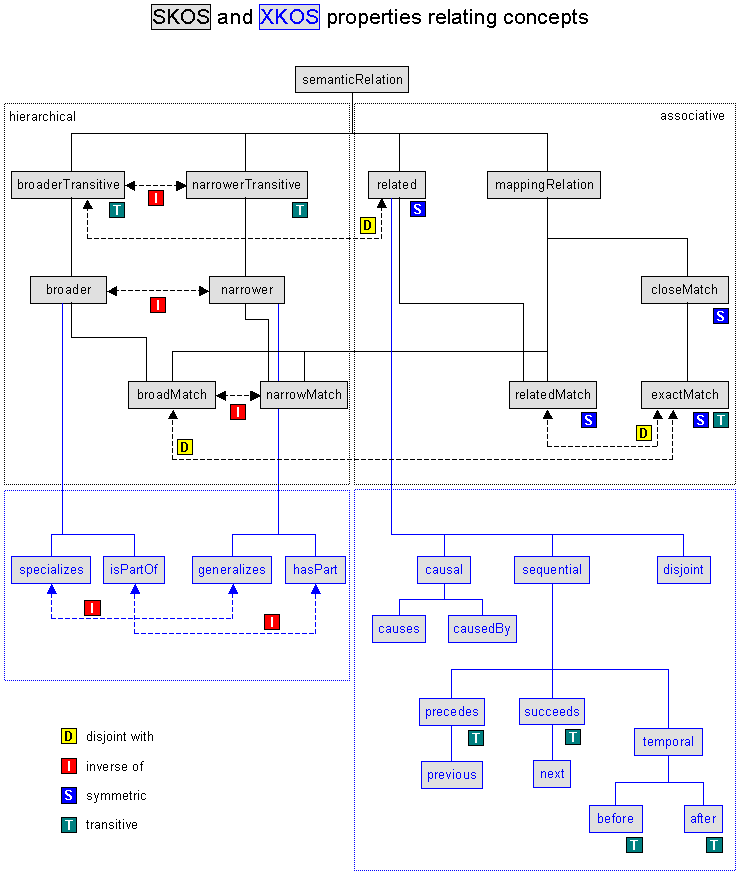 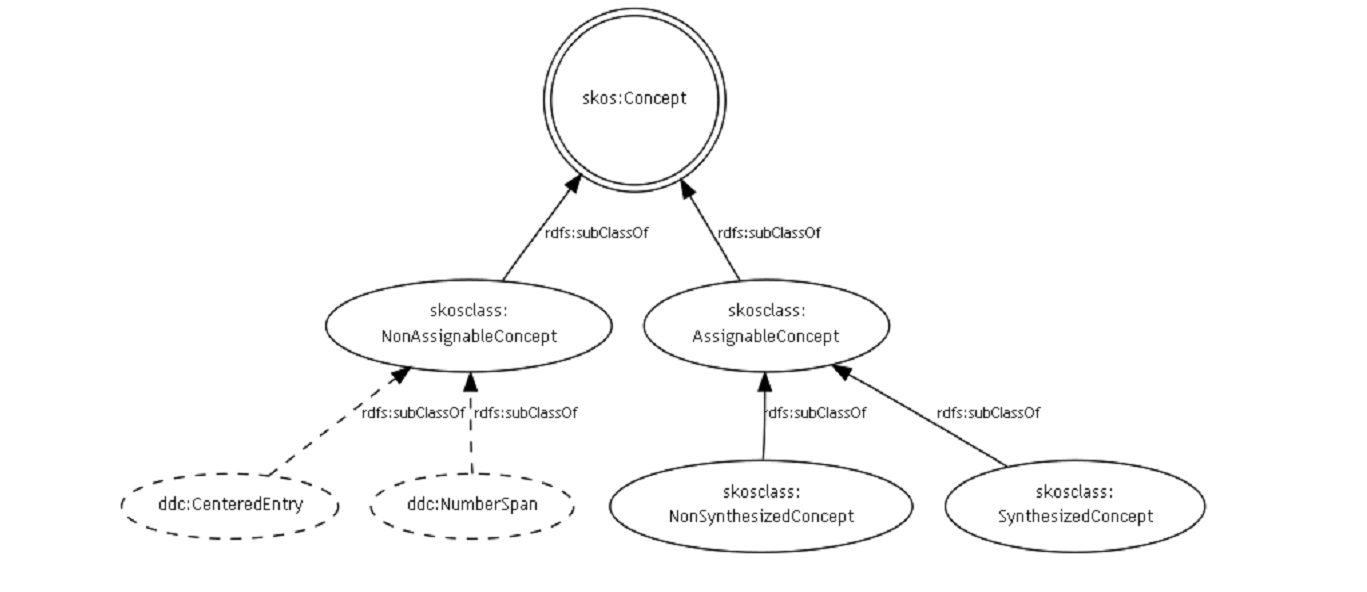 Panzer & Zeng (2009)
36
| Mengel / Svensson | EDUG 2015, Mapping Workshop | 15 Apr 2015
Another issue with SKOS: The mapping properties are always bidirectional
skos:relatedMatch, skos:closeMatch and skos:exactMatch are each instances of owl:SymmetricProperty.
skos:exactMatch is an instance of owl:TransitiveProperty.

A corollary this is that we at the DNB cannot use those to publish the CrissCross mappings
http://www.w3.org/TR/skos-reference/#L4186
37
| Mengel / Svensson | EDUG 2015, Mapping Workshop | 15 Apr 2015
One proposal has been to build complex subjects and map those with SKOS properties
327.2 (Diplomacy)
det 3
Diplomatie
341.33 (†Gesandtschaftsrecht )
det 2
Diplomatie
skos:closeMatch
327.2 (Diplomacy)
320 (Politik)
Diplomatie
skos:broadMatch
341.33 (†Gesandtschaftsrecht )
340 (Recht)
38
| Mengel / Svensson | EDUG 2015, Mapping Workshop | 15 Apr 2015
Another way is to create specialized relationships instead (e. g. in the GND Ontology)
gndo:determinacy3
327.2 (Diplomacy)
Diplomatie
341.33 (†Gesandtschaftsrecht )
gndo:determinacy2
Disadvantage: Requires special business logic to interpret the data correctly…
39
| Mengel / Svensson | EDUG 2015, Mapping Workshop | 15 Apr 2015
There has been very little research on how those relations work in real-life settings…
“Villa”
“Landhaus <Villa>”
skos:prefLabel
skos:altLabel
http://d-nb.info/040635325
Katholische Kirche: + 32%
Alkaloide: + 629%
Herpesviren: -31%
Abbildung: + 78%
skos:broadMatch
http://dewey.info/728.8
dc:subject
“Saalbauten auf Pfalzen
und Burgen im Reich
der Staufer”
http://d-nb.info/984538100
dc:title
40
| Mengel / Svensson | EDUG 2015, Mapping Workshop | 15 Apr 2015
So what is there for us to do?
Possible areas:
Develop SKOS extensions for library classifications
Improve possibilities to transport mappings in MARC
Develop SKOS extensions for unidirectional mappings
Figure out if this really works as we think it does…